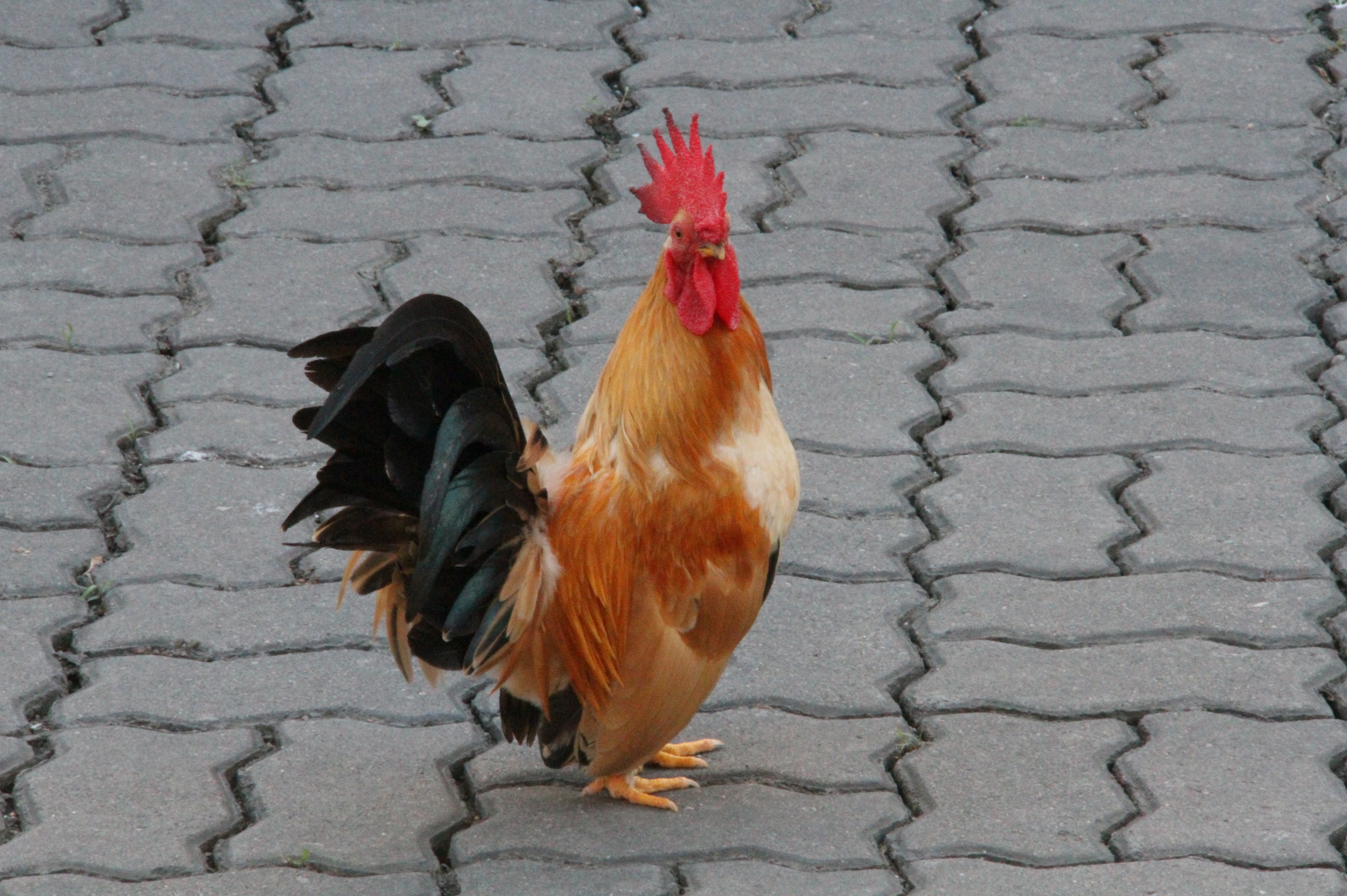 CSPS Technology Integration Projects Overview
Stephen Downes
May 9, 2017
National Research Council Canada
Conseil national
de recherches Canada
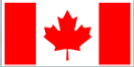 Context
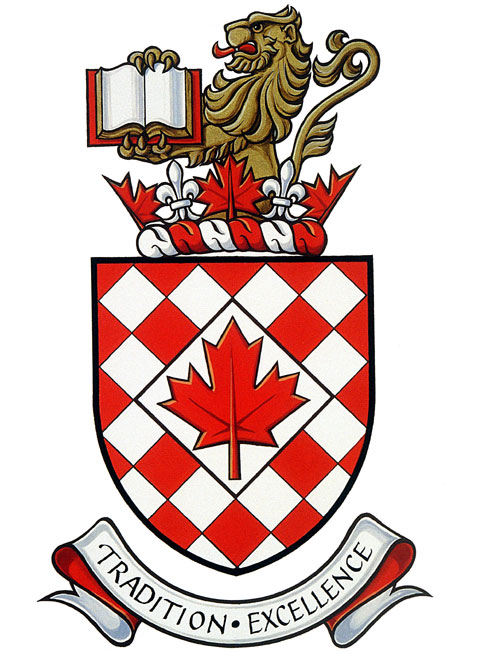 3 year GCcampus expansion project was initiated in 2014
Planning for next phase of the project is underway
CSPS required an evaluation of existing to work and roadmap for the next phase
NRC was contracted to perform this work
SOW: Goals, objectives and outcomes
SOW: Milestones
SOW: Schedule
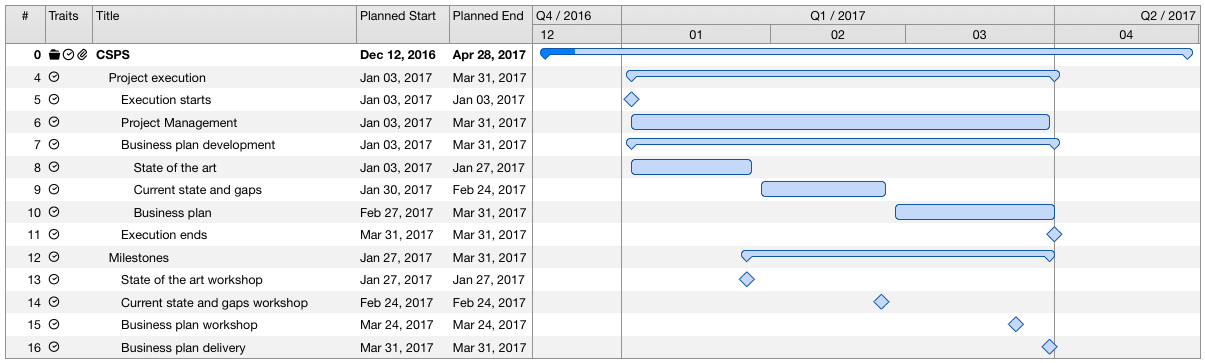 SOW: Deliverables
The Challenge
Evolving model of online learning support
from classes to mobile support, personalization and crowd-sourcing
example: Accenture Connected Learning
Expansion of GoC intranet support 
Gctools (GCconnect, GCcollab, GCpedia, etc.)
Requirement to follow-up development of GCcampus
CSPS identified five areas for program 
mobile, personalization, integration with GCtools, crowdsourcing and virtual library.
Outline
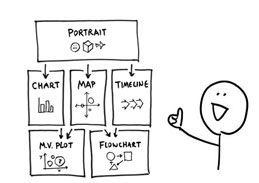 Mobile Learning
Personalized Learning
Shared Learning Space / Crowd-Sourcing
Virtual Library
Integration with Social and Collaboration Platforms
Methodology – Phase 1
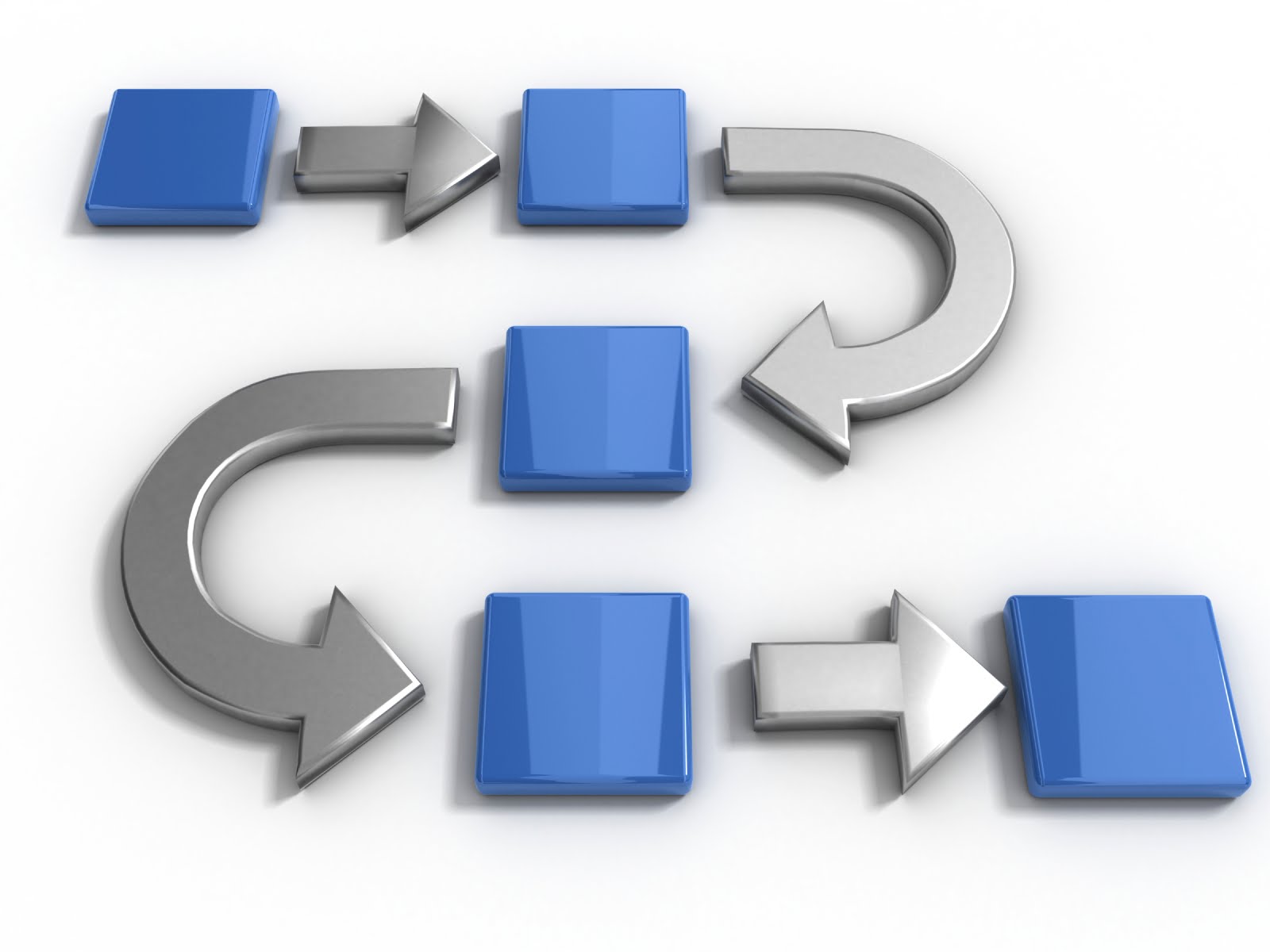 Academic literature search in relevant areas
Trade literature and product identification
Hands-on experience with many of the technologies
LPSS projects with deep dive in some subject areas
Methodology – Phase 2
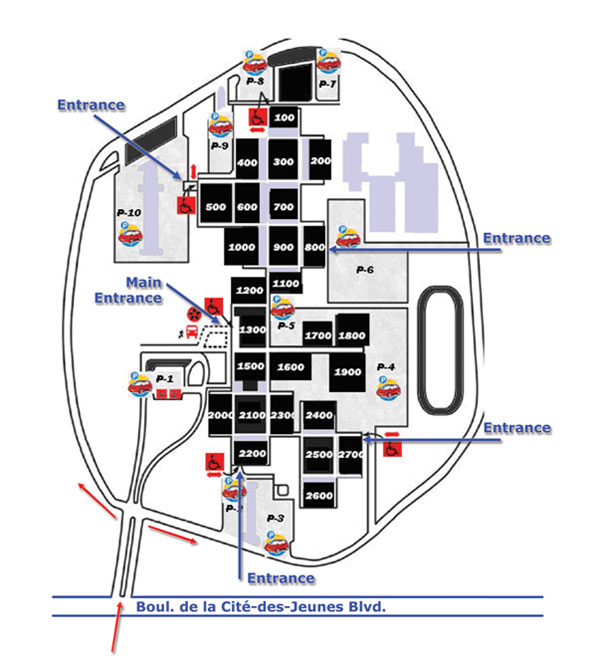 Review of background Documents
Usability studies
GCCampus Business Plan
CSPS Annual Reports
Interviews with CSPS staff
12 interviews, 1 hour avg, 16 people
Wide representation of functions
Assessment of CSPS website
Review of videos, learning aids
Enrollment and completion of several courses
Methodology – Phase 3
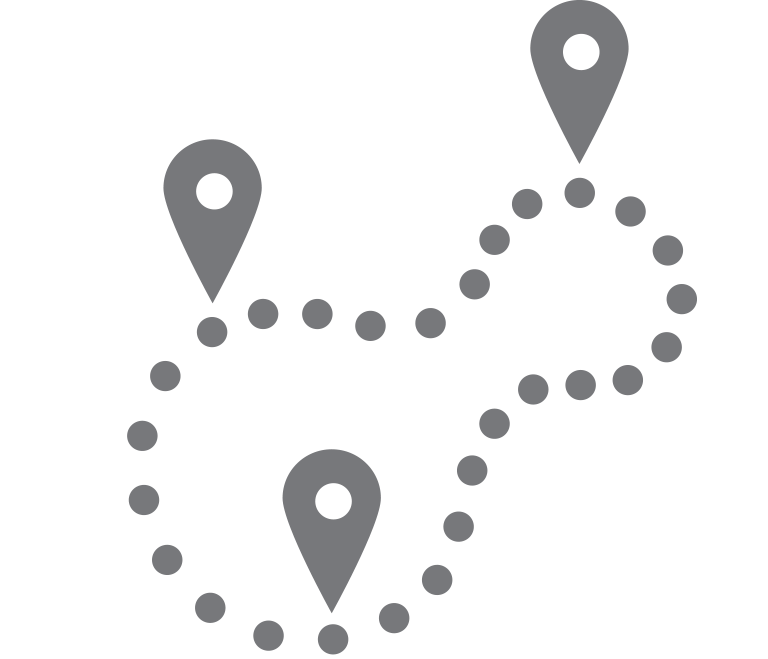 Development of ‘moot’ business case and roadmap based on research
Collaborative editing of business case and roadmap
Workshop presenting and discussing new business plan document
Finalization and submission of the document
In-Class Learning
Traditional focus on in-class learning
something the school understands and has developed expertise
Through online learning has increased dramatically, classroom-based learning has declined by only a bit more than 25 percent.
Business Model and Transformation
Learning is offered to departments as a centralized service.
This changes the way the school designs and offers courses.
Data collection and storage is necessary to track usage.
GC Campus Suite
Saba learning management system (LMS) 
Drupal 7 content management system (CMS)
Moodle LMS
Kaltura OVP
CSPS service bus
Events using WebEx
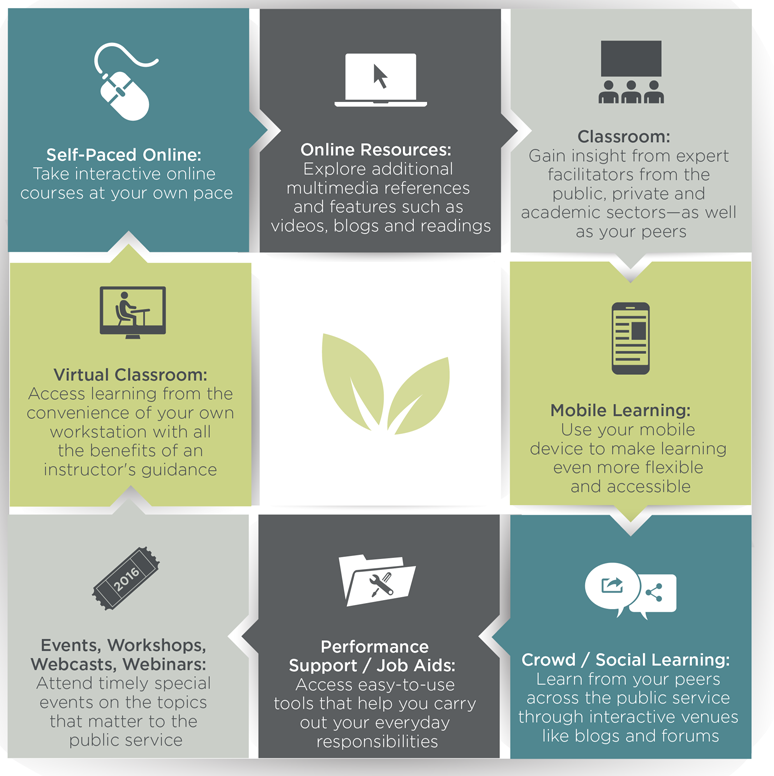 Analysis
CSPS has made significant progress extending its platform beyond the LMS (to include Drupal, Moodle, Kaltura)
The school’s structural and service orientation has not aligned to new technologies and pedagogies.
Analyst Recommendations:
define and align to a contemporary model of online learning support
conduct an incremental, rather than a rapid expansion of any individual service
Personalization
Existing resource base does not support personalization based on adaptive systems
The future LMS environment (if any) must be defined
Concrete steps can be taken to prepare staff and students
Content recommendations from GoC libraries
Personalized subscription-based services
User learning dashboard with metrics
Crowdsourcing
Depends on the ability and willingness to integrate learner and third party feedback and contributions
Necessary to develop the school’s capacity and comfort level with crowdsourcing
Learning and development pedagogy review and pilot process
Pilot user blog, ratings or recommendations
Risk assessment for accessibility, privacy, security
Integration with other government services
Primary target for integration is GCTools 
Desirable to integrate with human resources, competency and performance management systems
All integration requires coordination with external services, some of which are not yet fully developed
Integration with single signon services – this was single most-requested feature was single-signon
CSPS resources launched from GCTools, GoC dashboards
Mobile
Mobile devices are not suited to the delivery of online courses
Not practical to develop platform-specific apps (eg. iPhone app).
Mobile support in this context should focus on responsive and cross-platform design (for example, HTML5-based design)
‘Mobile learning’ entails support for learner mobility,
Support for specific end-user applications
Includes elements of GCcampus website
Includes learning resources
Support for crowdsourcing 
Events and podcasts in audio/video viewers
Virtual Library
Desirable to provide access to eBooks to support online courses 
Not desirable to duplicate library services are being offered in various departments
Purpose of a CSPS virtual library is to support performance support
More than just eBooks; learners require access to videos, podcasts, learning objects 
Standardized performance support function
Collaborative rapid resource authoring
Content brokering from GoC and partner libraries
Mandate
Provide a broad range of learning opportunities and establish a culture of learning within the public service
Benefits
Continuous improvement
Augmented online social presence
Key learning needs identified
Integrate services in GoC functions
Increased effectiveness of support
Rapid resource creation
Content recommendations
CSPS resources in GCTools
Mobile end-user applications
Social & community pedagogies
Outcomes
Pilot user blog, ratings, recommends
Personal user learning dashboard
Single signon
Events and podcasts
Performance support function
Personalized subscription services
Risk assessments
Content brokering
GC Campus Integration
Mobile Platform
Virtual Library
Projects
Crowd-sourcing
Personal-ization
3
4
5
2
1
Priority
Benefits
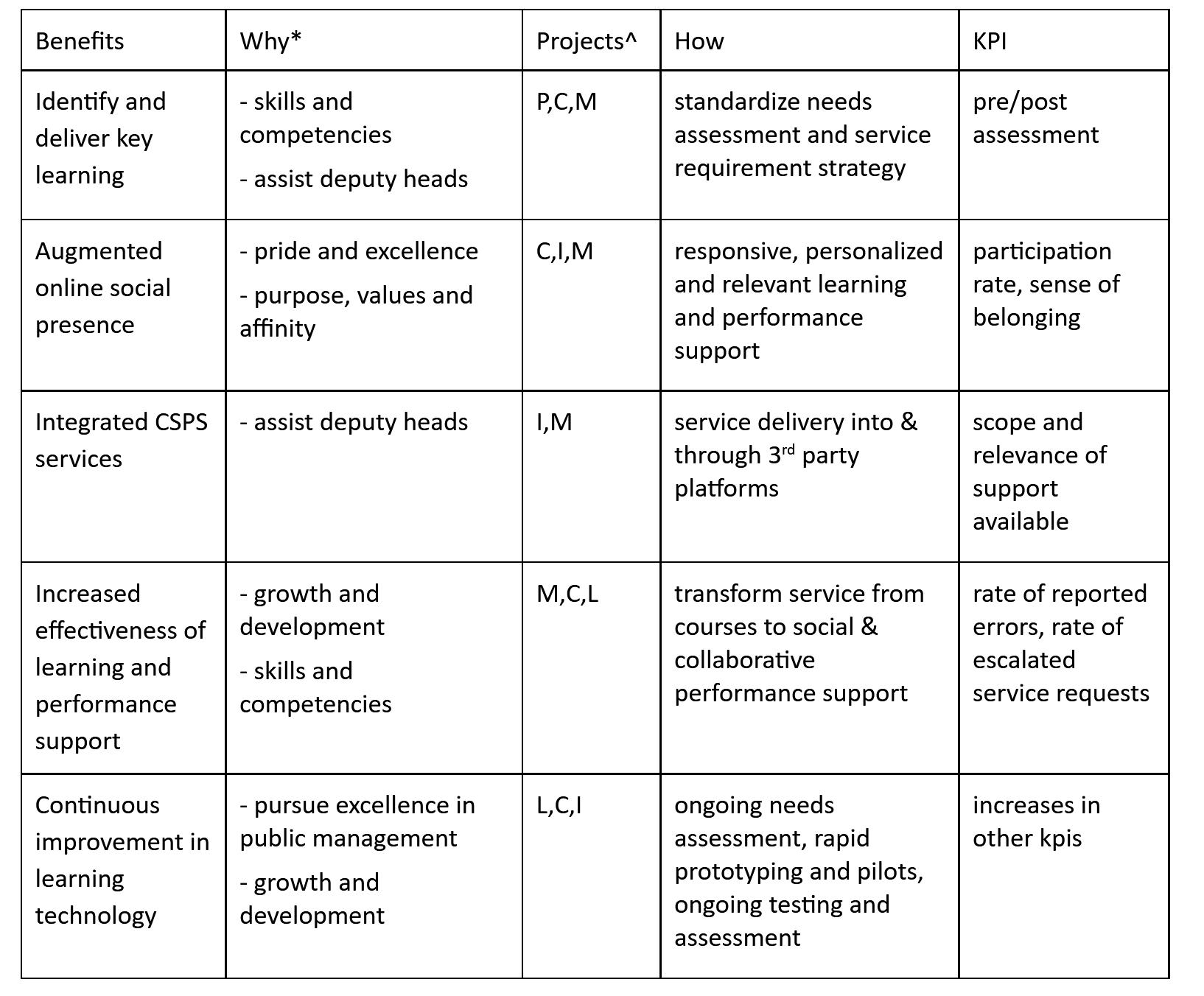 Resources
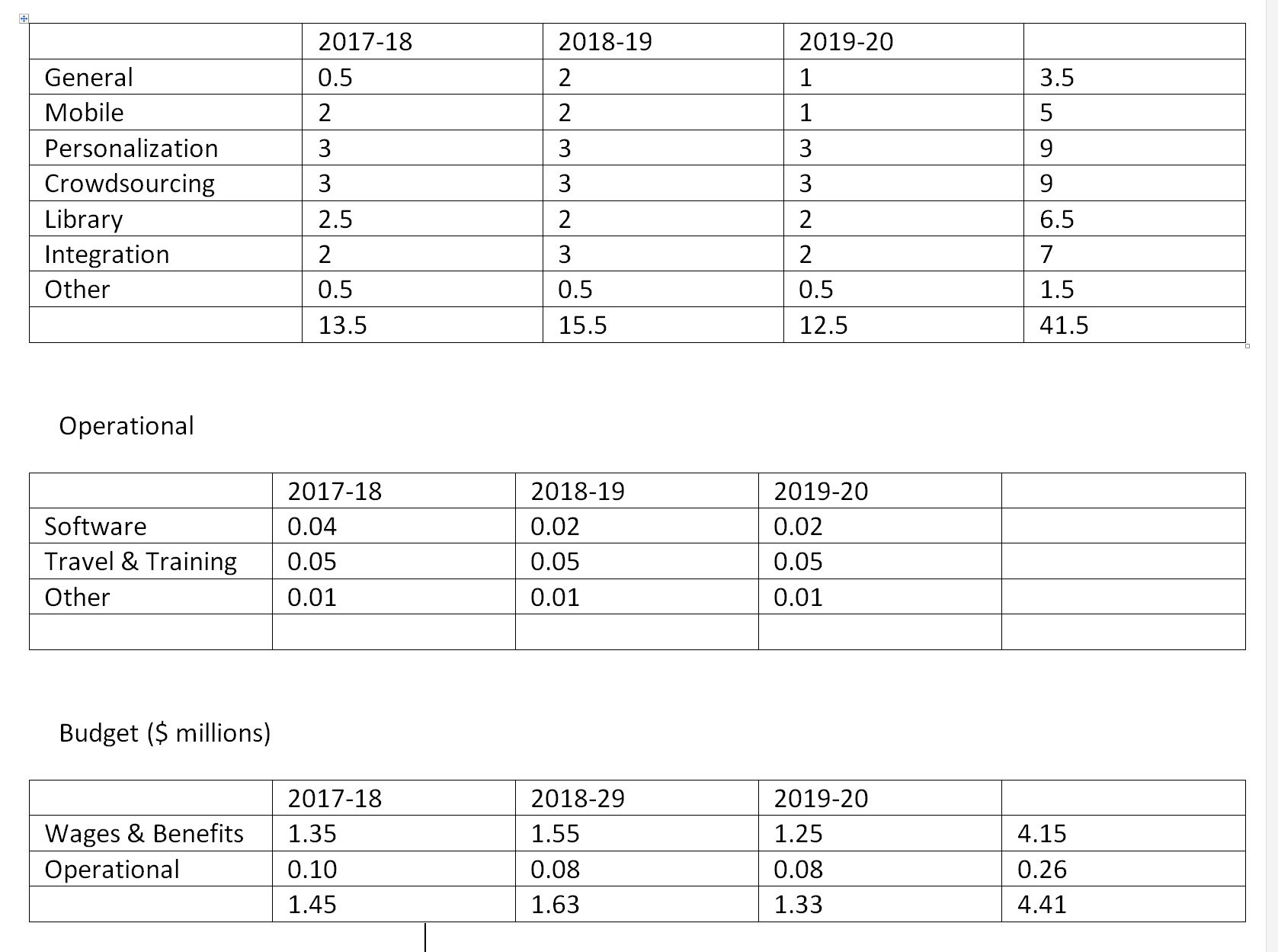 Risks
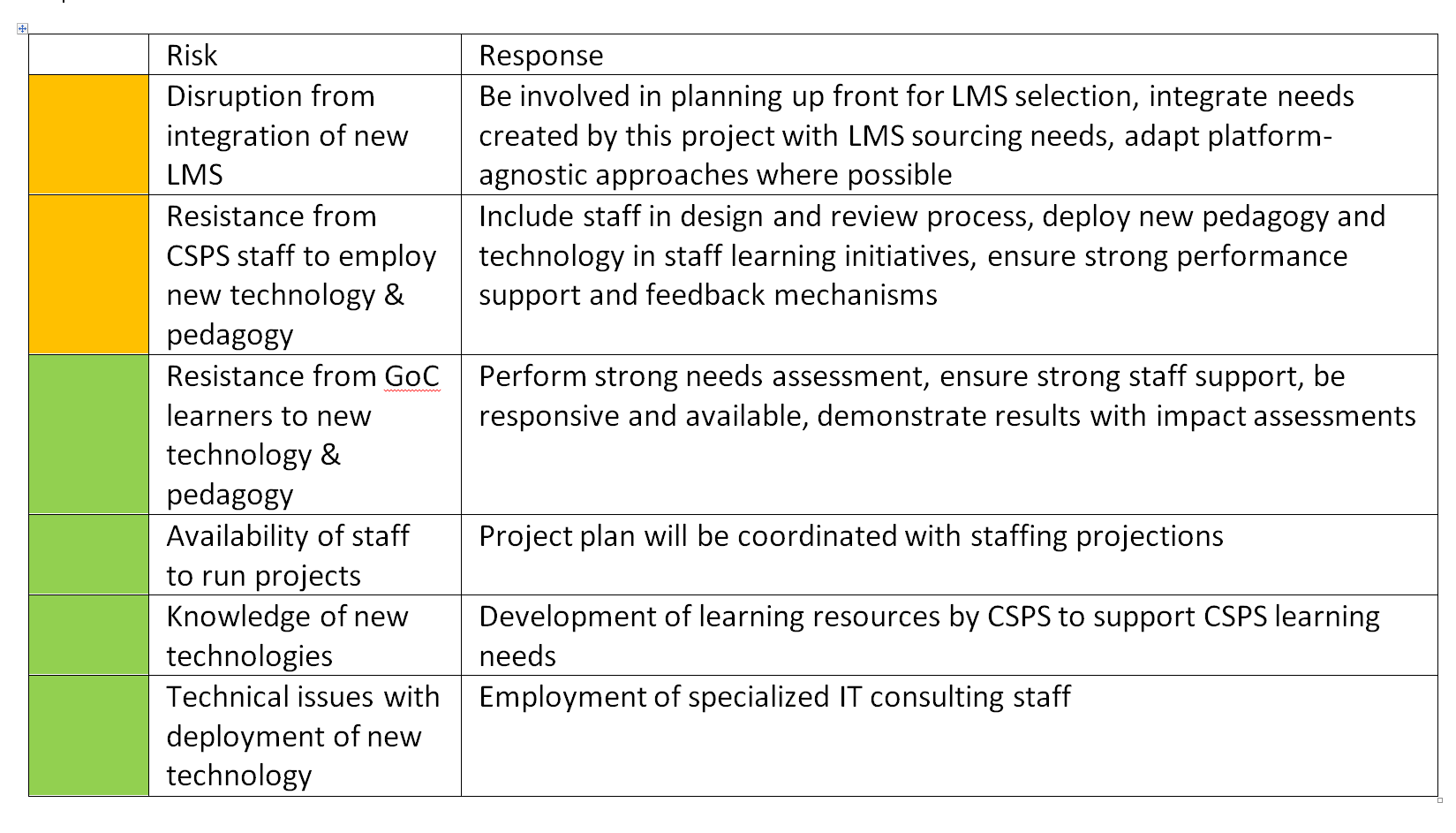 Project Team
Stephen Downes – principle investigator
Bruno Emond – project lead
Hélène Fournier – research officer
Irina Kondratova – research officer
Shirley MacLeod – knowledge management
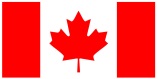